সকলকে  আমার   শুভেচ্ছা
শিক্ষক পরিচিতি
উম্মে ছালমা 
সহকারী শিক্ষক (সমাজবিজ্ঞান)
মহেশপুর দাখিল মাদ্রাসা
ঈশ্বরগঞ্জ, ময়মনসিংহ 
ইমেল- ommaysalmaab@gmail.com
পাঠ পরিচিতি
শ্রেনি-8ম 
বিষয়ঃ বাংলা ১ম পত্র (গদ্য) 
সময়ঃ ৪৫মিনিট 
তারিখঃ ১০-১০-২০১৫ইং
নিচের ছবিগুলি দেখে আমরা কী বুঝতে পারছি ?
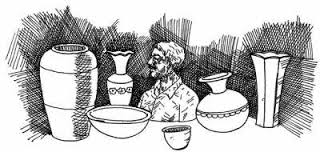 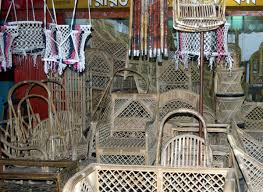 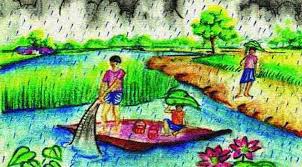 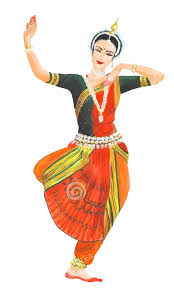 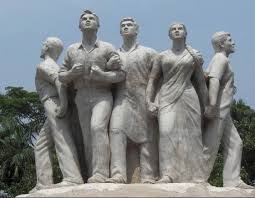 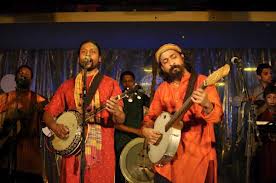 আজকের পাঠ
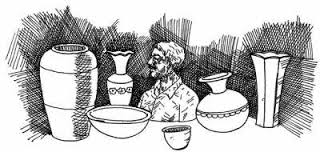 শিল্পকলার নানা দিক 
মুস্তাফা মনোয়ার
শিখন ফল
কবি পরিচিতি বলতে পারবে।
শব্দার্থ বলতে পারবে।
শিল্পকলার নানাদিক সম্পর্কে বলতে পারবে।
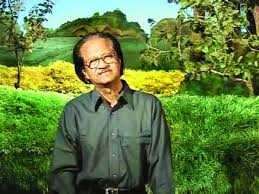 তিনি সংগীত পরিচালক,দ্বিতীয় ও ষষ্ট সাফ গেমসের সফল মাস্কট নির্মাতা
মুস্তাফা মনোয়ার
শব্দার্থ
প্রাচীনকালের গুহায়বসবাসকারী  মানুষ।
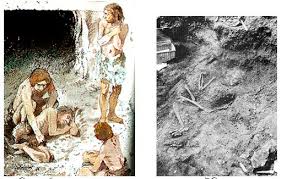 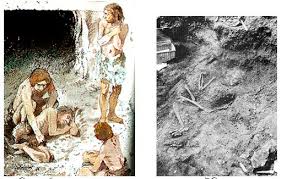 গুহা-মানুষ
পাথর খোদাই করে বা মাটি দিয়ে আকার বা গড়ন নির্মানের কাজ ।
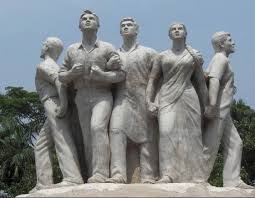 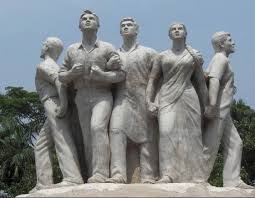 ভাস্কর্য
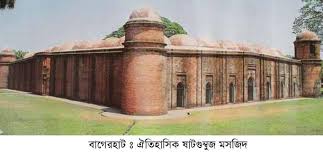 গৃহ বা ভবনাদি  নির্মানের  কাজ ।
সথাপত্য
সুন্দর নকশা সৃষ্টিকরে তৈরি কাথা।
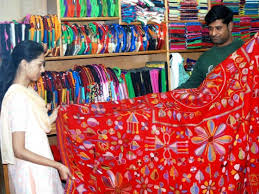 নকশি কাঁথা
শিল্পকলা হলো- চিত্রকলা,ভাস্কর্য,সাথপত্য,সংগীত, নৃত্য কবিতা সবকিছুর মধ্য দিয়েই সুন্দরকে  প্রকাশ করার বুঝায়।
শিল্পকলার নানাদিক সমূহ হলো –
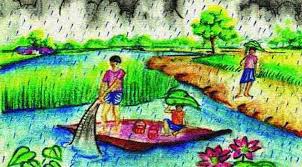 চিত্রকলা
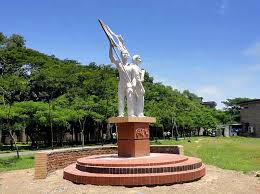 ভাস্কর্য
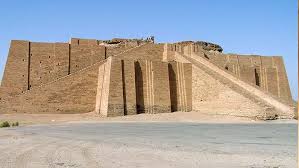 সাথপত্য
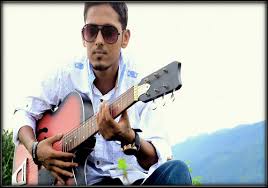 সংগীত
নৃত্য
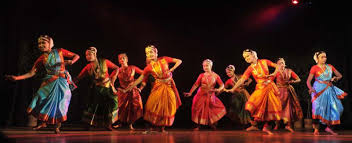 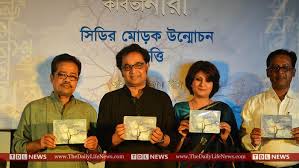 কবিতা
একক কাজ
মুস্তাফা মনোয়ার  হলেন-
ক.চিত্রশিল্পী খ.ভাস্কর্যশিল্পী
গ.স্থাপত্যশিল্পী ঘ. কারুশিল্পী 
 কোনটির মধ্য দিয়ে একটি দেশ এবং  দেশের  মানুষকে  জানা যায়? 
ক.শিল্পকলা খ.সাহিত্যচর্চা
গ.বিজ্ঞানচর্চা ঘ. চিত্রকলা
চল উত্তর মিলিয়ে নেই-
. চিত্রশিল্পী
শিল্পকলা চর্চা
দলগত কাজ
চিত্রকলার মাধ্যমগুলো কীকী? 
 শিল্পকলা চর্চা সকলের পক্ষে অপরিহার্য কেন?
মূল্যায়ন
মুস্তাফা মনোয়ার  কত সালে জন্মগ্রহন করেন? 

ভাস্কর্য শব্দের অর্থ কী ? 
মুস্তাফা মনোয়ারের পিতার নাম কী?
চল উত্তর জেনে নেই -
১. ১৯৩৫ সালে
২.পাথর খোদাই করে  বা মাটি দিয়ে আকার  বা গড়ন নির্মানের কাজ ।
৩.কবি গোলাম মোস্তফা
বাড়ির কাজ
শিল্পকলার নানা দিকগুলো কী কী ?  বনর্না কর।
ধন্যবাদ
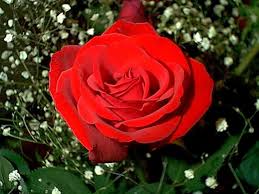